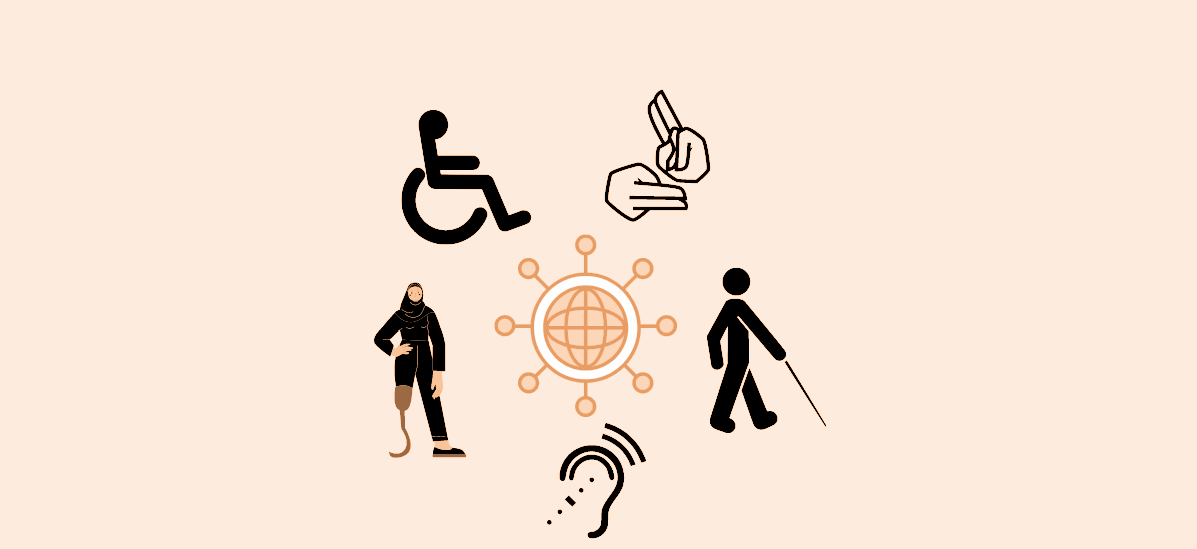 Demystifying
Assistive Technology
By Prof. Bharti Kaushik 
CIET, NCERT
What is Assistive Technology?
Assistive Technology (AT) refers to any technology that helps students with disabilities or special needs perform tasks more effectively, efficiently, and independently.

Provide solution related to Mobility, Orientation,  Communication, Staying Connected, Pursuing Education & Hobbies and Exploring the World.


"For most people technology makes things easier. For PwD technology makes things possible.”
Specific Needs of PwD mandating the use of AT
Tools for Adolescent Learners
Mobility & Weight-related Issues
01
03
Communication Support
Activity limitations
Mobility Aids
Children with Learning Difficulties
Wheelchairs & Mobility Tools
SEDGs
04
02
Types of Assistive Technology Devices
Augmented Reality & communication 
Robotics
Academic and Learning Aids
Aids for Daily Living
Assistive Listening Devices
Voice Recognition
Mobile Devices
Tangible Technologies
Stationary Surface Technologies
Picture Based Communication Support
Computer Access
Mobility Aids
Recreation and Leisure Aids
Visual Aids   
Brain Computer Interface
Skills and situations
Text-to-speech software
Digital/highlighted texts
Page-turning devices
Scanners and e-readers
Energied book
Reading
Writing
Pencil grips & ergonomic tools 
Word processors
Spelling/grammar checkers
Voice-to-text software
Talking calculators 
Maths apps/games
Worksheet generators
Maths
8%
Skills and situations
Magnifiers (manual/digital)
Screen readers
Braille materials
Audiobooks and tactile tools
DAISY
TTS
Computer Accessibility
Vision Impairment
Trackballs
Touchscreens
Virtual keyboards
Eye gaze systems
Speech recognition tools
71%
Sound amplifiers
Audio-to-text converters
Hearing loops
Visual alert systems
Sign-to-Text and vis-a vis
Electronic organizers
Task reminder apps
Talking devices
Visual/picture schedules
Hearing Impairment
Learning Aids
8%
Characteristics of AT
What Makes AT Effective?
Ease of Use 
Affordability
Easy Maintenance
Need-Based
Flexibility
Side Effects
Myths about AT
AT is more of a luxury than a necessity

             Only experts know best about AT devices
           
            All AT devices are expensive and complicated.
01
02
03
What do you think ?
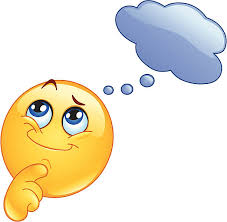 Benefits of Assistive Technology (AT)
Enhances participation
Boosts Self-Motivation
Increased Independence
Opens New Doors
Expanded Opportunities
Enhanced Achievement
Adapts to individual skills and needs.
Promotes Inclusion
Barriers to AT
Lack of Awareness
Policy Support Gaps
Accessibility
Training
Availability
NEP 2020
All ICT solutions and software should be made available in all major Indian languages and is to be made accessible for students in rural areas and also for students with Divyangta.
Technology based virtual laboratories, could be one of the measure to provide laboratory experiences to those belonging to remote areas or places where laboratory or actual experimentation is not possible
Assistive App
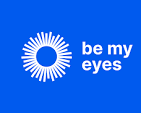 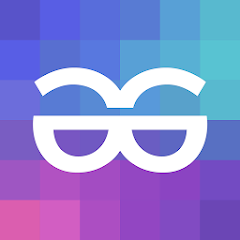 https://www.bemyeyes.com/
https://taptapseeapp.com/
Thank You